Propuesta Ficha – Catálogo de Servicio  Comunidad Logística  Talcahuano
Misión Empresa: 
Nuestros valores son la base del éxito de nuestra empresa. Guían nuestras decisiones y nuestras relaciones con clientes, socios, proveedores, empleados y la sociedad en general. Al vivir estos valores, trabajamos al unísono para lograr nuestros imperativos estratégicos. Además, como organización nos regimos por estrictas pautas éticas.
Visión Empresa:
Lo que queremos ser "los mejores en su clase”
Nombre de la Empresa:
Container Operators SA
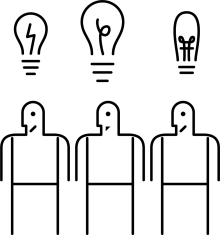 Página Web de la Empresa: 
www.containeroperators.cl
Ubicación de las Instalaciones:

Dirección: Juan Antonio Rios 185, San Vicente Talcahuano
Propuesta valor / actividad de la empresa:
 
Depósito de contenedores dry y reefer y servicios de consolidación/ desconsolidación.
Servicio de embalaje, paletizado y almacenaje de carga.
Transporte intermodal.
Capacidad de los servicios (infraestructura / capacidad / zona Geográfica atención) : 

Contopsa Arenales: 
11 hectáreas y 17.500 m2 de bodegas 
3.076 TEUs de almacenaje y 30 pluggins para contenedores reefer 
1 reach stacker y 1 top lifter para contenedores full. 
2 reach stacker y 3 top lifter para contenedores vacíos
Contacto Empresa: 
Nombre:  Luis Aguillón    
Cargo:  WnD Manager Warehousing & Distribution Product
Tel:  +56944394097  
Email:   luis.aguillon@contopsa.cl